Figure 1. The course and topography of the different subcomponents of SLF, i.e. SLF I, SLF II, SLF III and AFv ...
Cereb Cortex, Volume 15, Issue 6, June 2005, Pages 854–869, https://doi.org/10.1093/cercor/bhh186
The content of this slide may be subject to copyright: please see the slide notes for details.
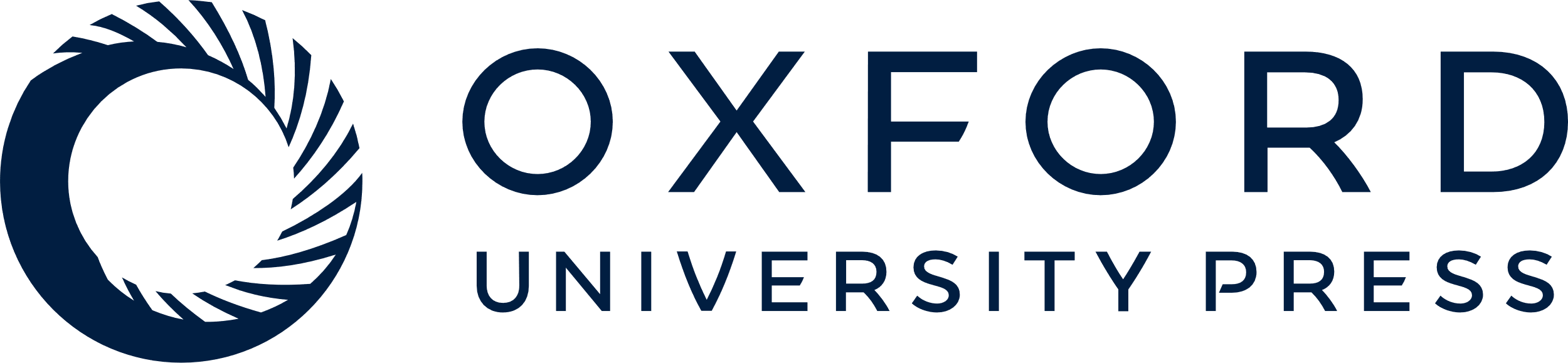 [Speaker Notes: Figure 1. The course and topography of the different subcomponents of SLF, i.e. SLF I, SLF II, SLF III and AFv (vertical part of arcuate fascicle) are shown in 12 representative coronal sections (A–L) in the top and bottom panels. In the center of the figure is a lateral view of the hemisphere showing the rostrocaudal level of the selected sections (A–L). Coronal section A is the most rostral, located at the level of the frontal lobe, whereas section L is the most caudal, situated at the parieto-occipital transition. The upper row of images is composed of the principal eigenvector maps (PEMs). The lower row shows T2-weighted EPI sections corresponding to the DT-MRI of the upper panel to highlight the location and relative topography of the subdivisions of the SLF. In both rows, SLF I, SLF II and SLF III are generally contained in the green areas (i.e. runs anterior–posterior) and AFv is generally contained in the blue areas (i.e. runs superior–inferior). The colored sphere shows the color-coding scheme adopted in the DT-MRI data analysis. Red is right–left, green is anterior–posterior and blue is superior–inferior orientations. Abbreviations: AFv, vertical part of arcuate fascicle; SLF, superior longitudinal fascicle; L, left; R, right.


Unless provided in the caption above, the following copyright applies to the content of this slide: Cerebral Cortex V 15 N 6 © Oxford University Press 2004; all rights reserved]